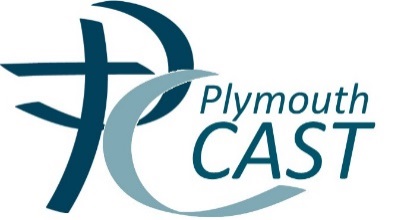 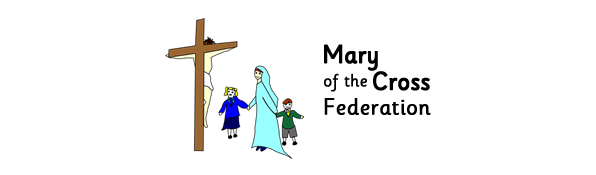 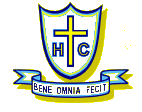 Phonics Screening Talk
What is phonics?
Children are taught to read by breaking down words into separate sounds or ‘phonemes’. They are then taught how to blend these sounds together to read the whole word. 

At Holy Cross, we begin to teach phonics when the children start in foundation. Children will start on Read, Write Inc Set 1 and work through to Set 3 throughout Key Stage 1.

Children are first taught single phonemes and then begin to learn digraphs (two letters that make one sound) and trigraphs (three letters that make one sound).
What is the phonics screening check?
Every Year 1 child in the country will be taking the phonics screening check in the same week in June. This year, the check will be taken the week commencing Monday 11th June. If your child is ill, they can take the check up until Friday 22nd June. 

The aim of the check is to ensure that all children are able to read by the end of year two.  

This ‘midpoint check’ will ensure that we have a clear understanding of what the children need to learn in year 2.
What happens during the check?
The check is very similar to what the children already do during phonics lessons. Children will be asked to ‘sound out’ a word and blend the sounds together.eg d-o-g – dog

The test contains 40 words and each child will sit one to one and read each word aloud to Miss Heaton.

The check will take approximately 10 minutes per child; although all children are different and will complete the check at their own pace.

The list of the words the children read is a combination of 20 real words and 20 nonsense words.
Nonsense words
The nonsense words will be shown to your child with a picture of an alien. This provides the children with a context for the word which is independent from any existing vocabulary they may have. As all children will have already had a practice screening, they will be familiar with identifying whether the word is a real word or a nonsense word.

Nonsense words are included because they will solely check the child’s sound knowledge. The nonsense words will be new to all children so do not favour children with a good vocabulary knowledge or visual memory of words.
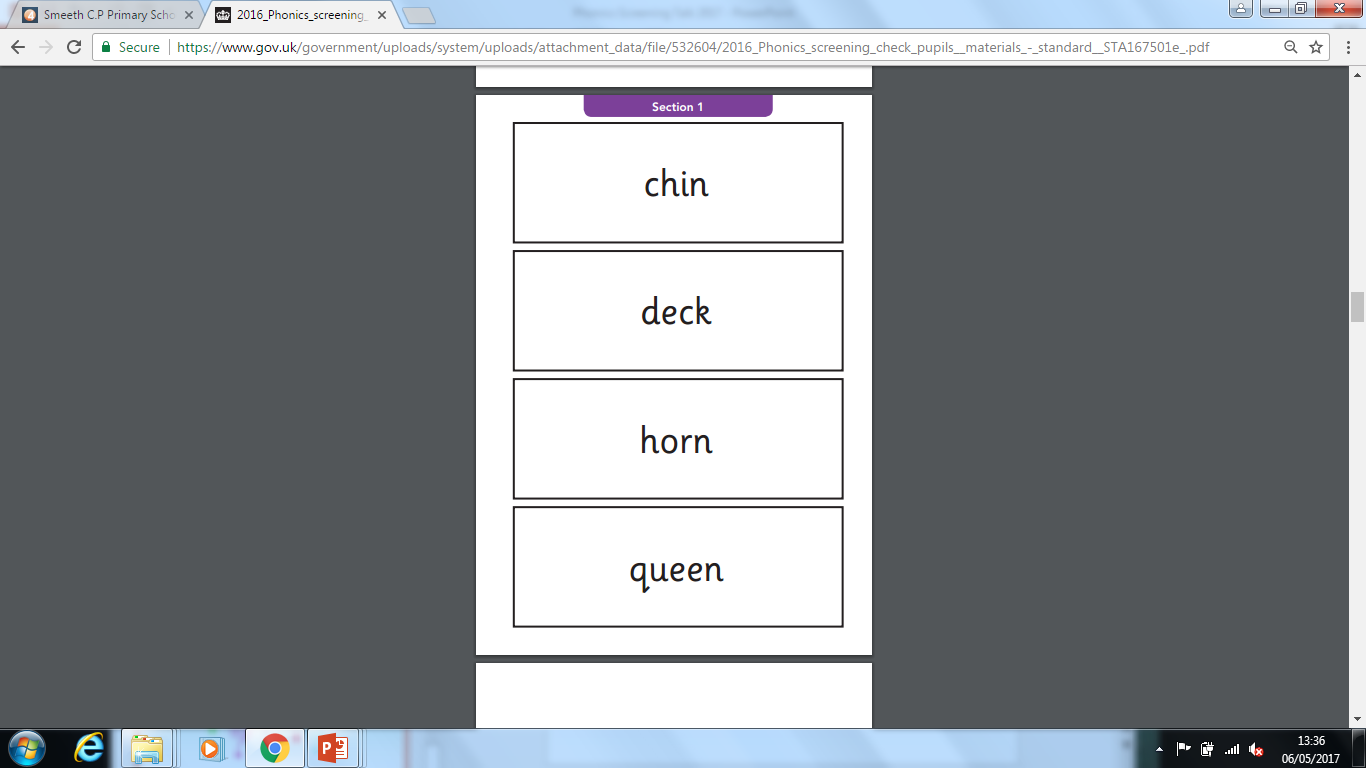 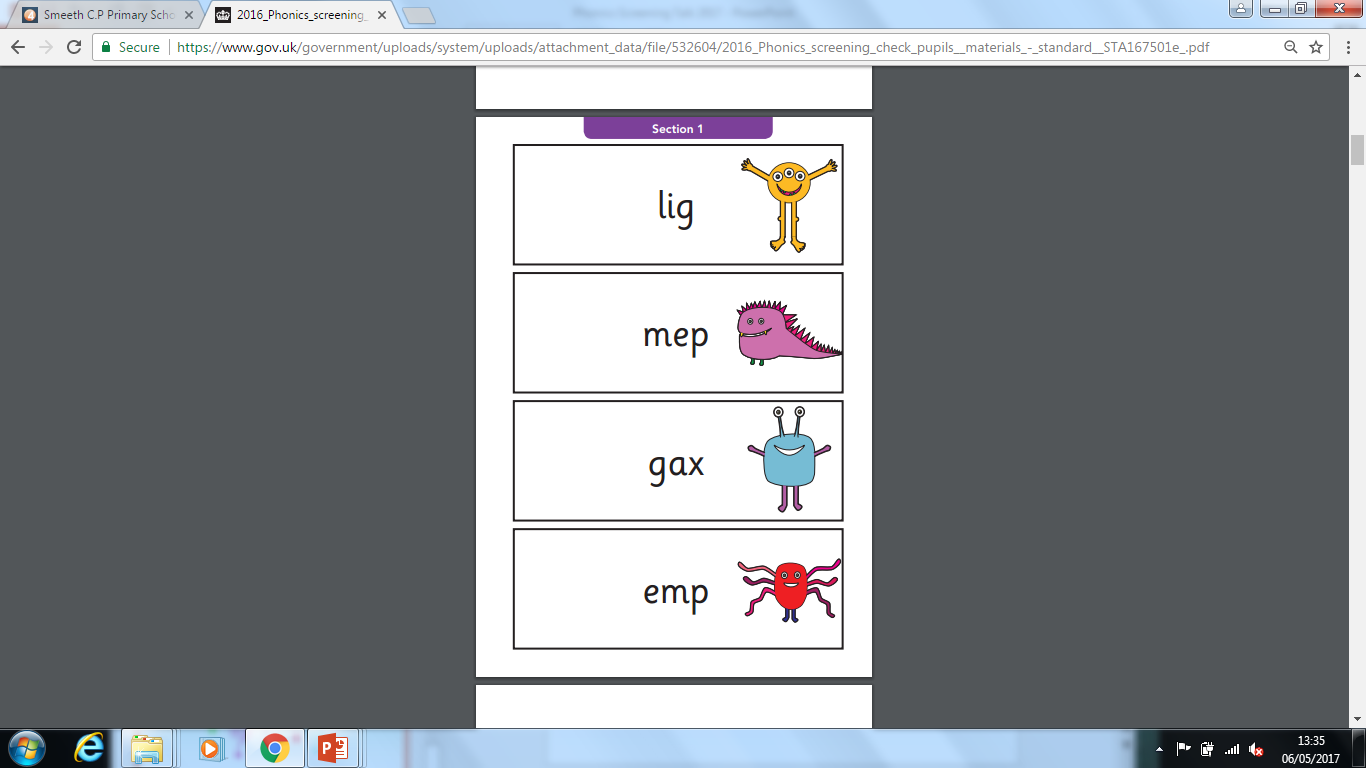 Reporting to parents or carers
By the end of the summer term, all schools must report each child’s results to their parents or carers.

We will also confirm if your child has met the standard threshold. We are only told the threshold after the screenings take place.

Children who do not achieve the expected level will retake the test when they are in Year 2.
How can you help at home?
Encourage your child to ‘sound out’ when reading or writing, focusing particularly on spotting more unusual sound patterns.
Digraph (special friends)- 2 letters making one sound
										cow 
Trigraphs (special friends)- 3 letters making one sound
										night
Split digraphs- 2 vowels with a consonant in between. 											spine   - i_e
How can you help at home?
If your child is struggling to decode a word, help them by encouraging them to say each sound in the word from left to right.
Blend the sounds by pointing to each letter. Next, move your finger under the whole word as the children blend each sound together.
Children can practise their phonics by playing games online. phonicsplay.co.uk is a great resource and the children enjoy games such as Buried Treasure and Obb and Bob. These games allow children to practise both real and nonsense words.
Questions?